Żywność
fundacja ingenium
Foods
fundacja ingenium
mleko
milk
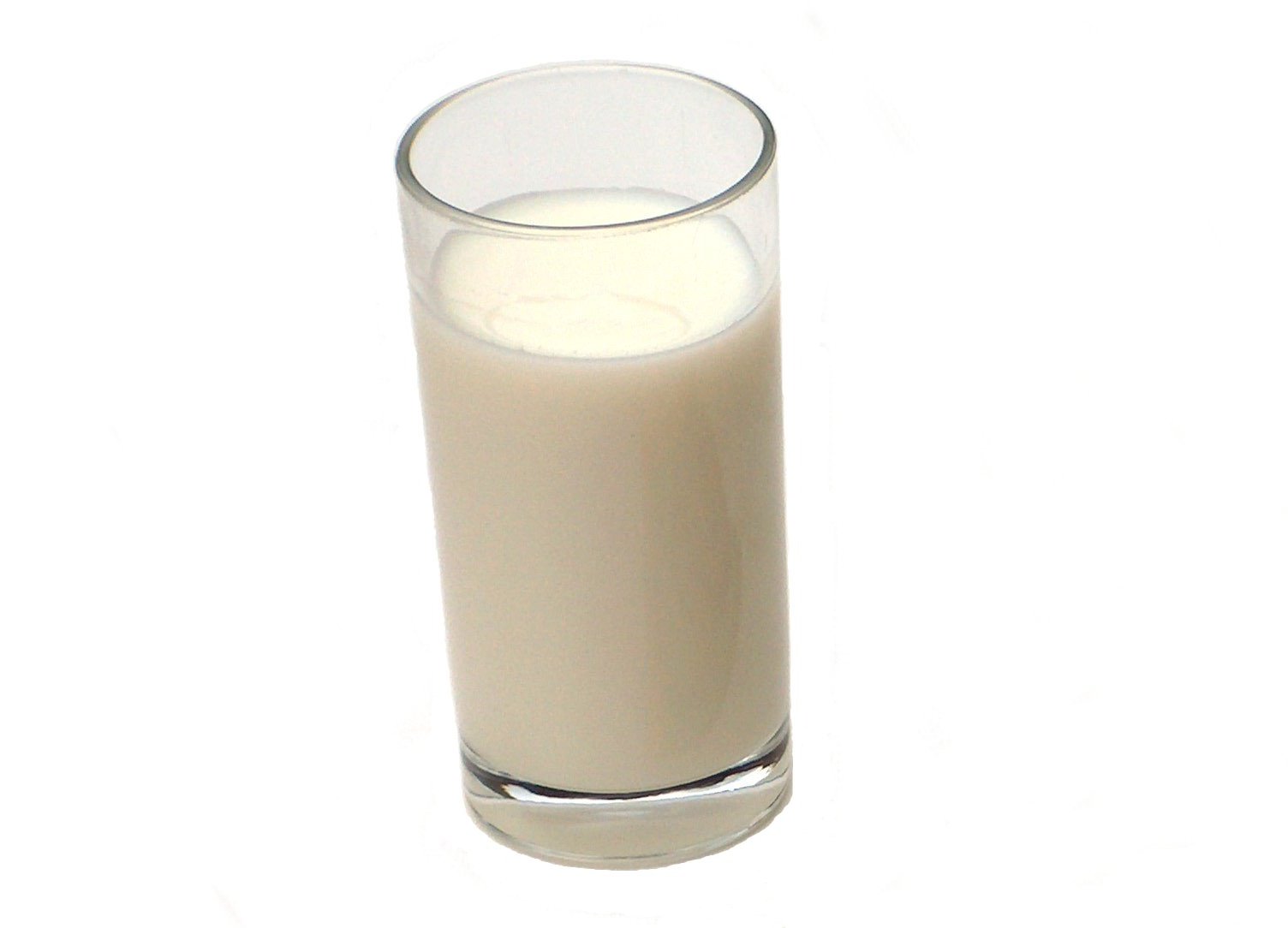 kakao
cocoa
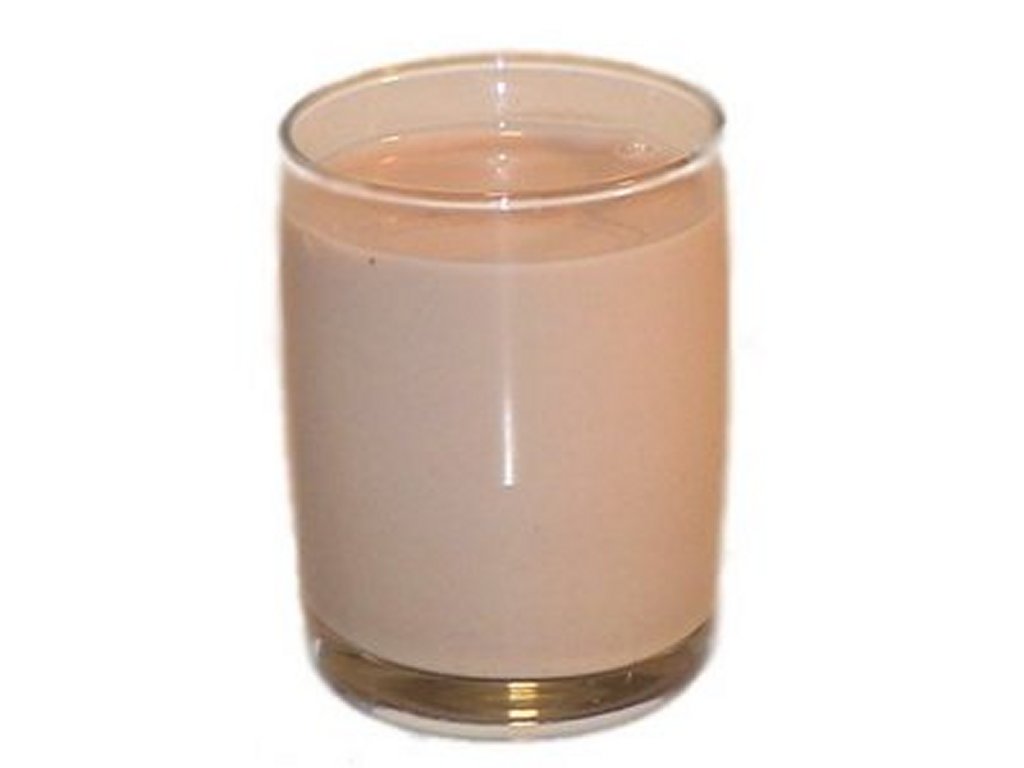 herbata
tea
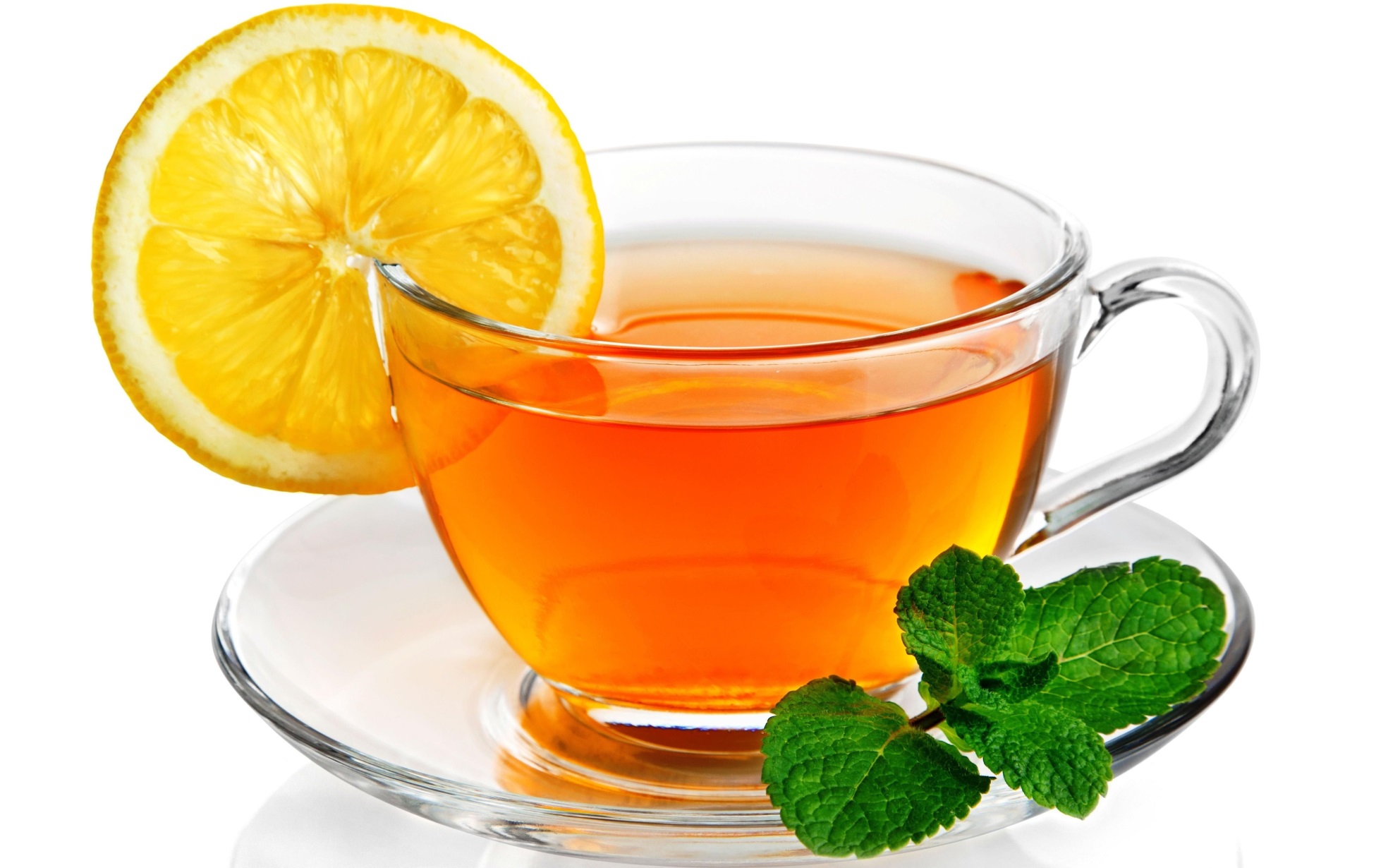 sok
juice
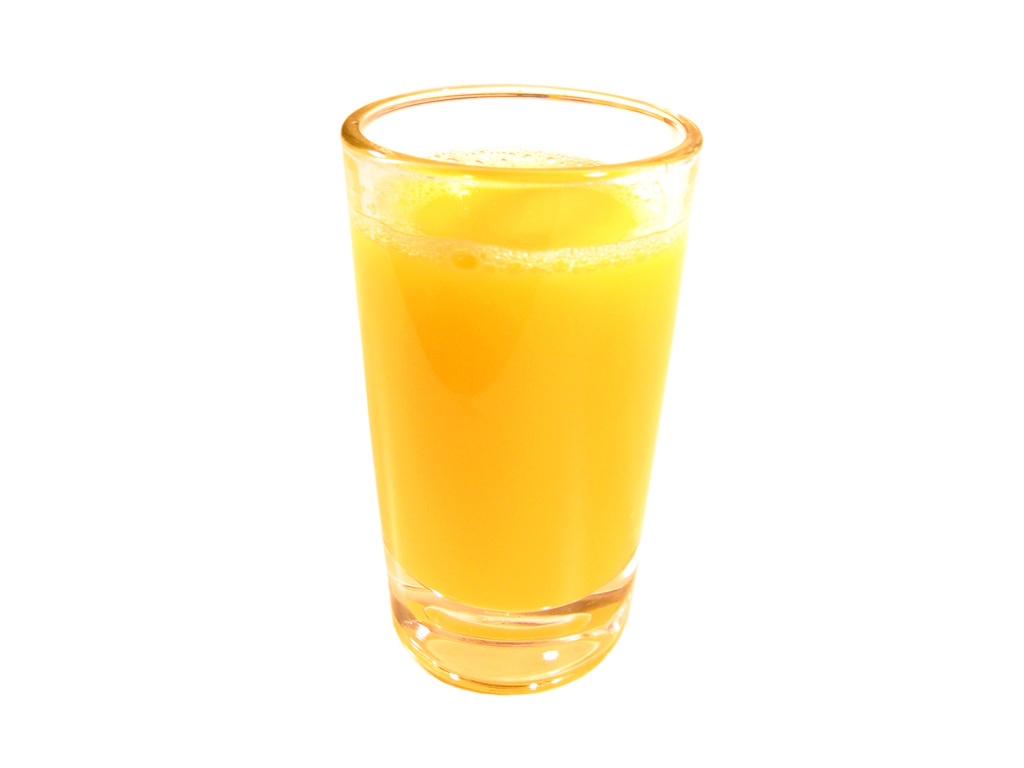 woda
water
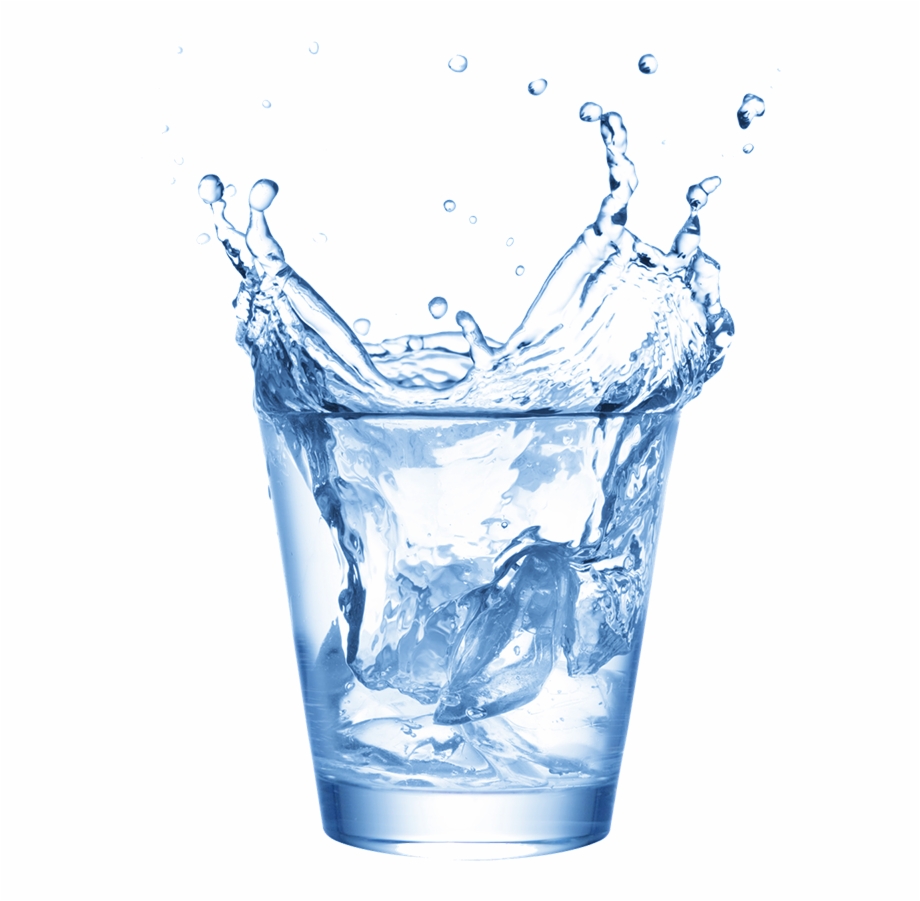 jajko
egg
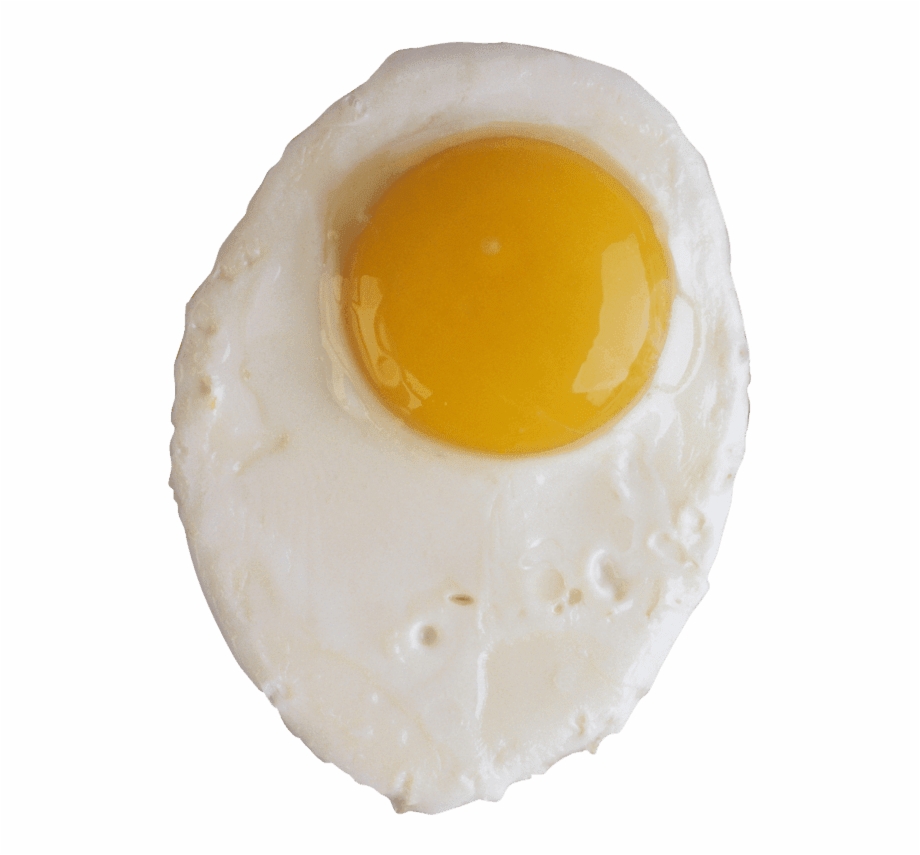 masło
butter
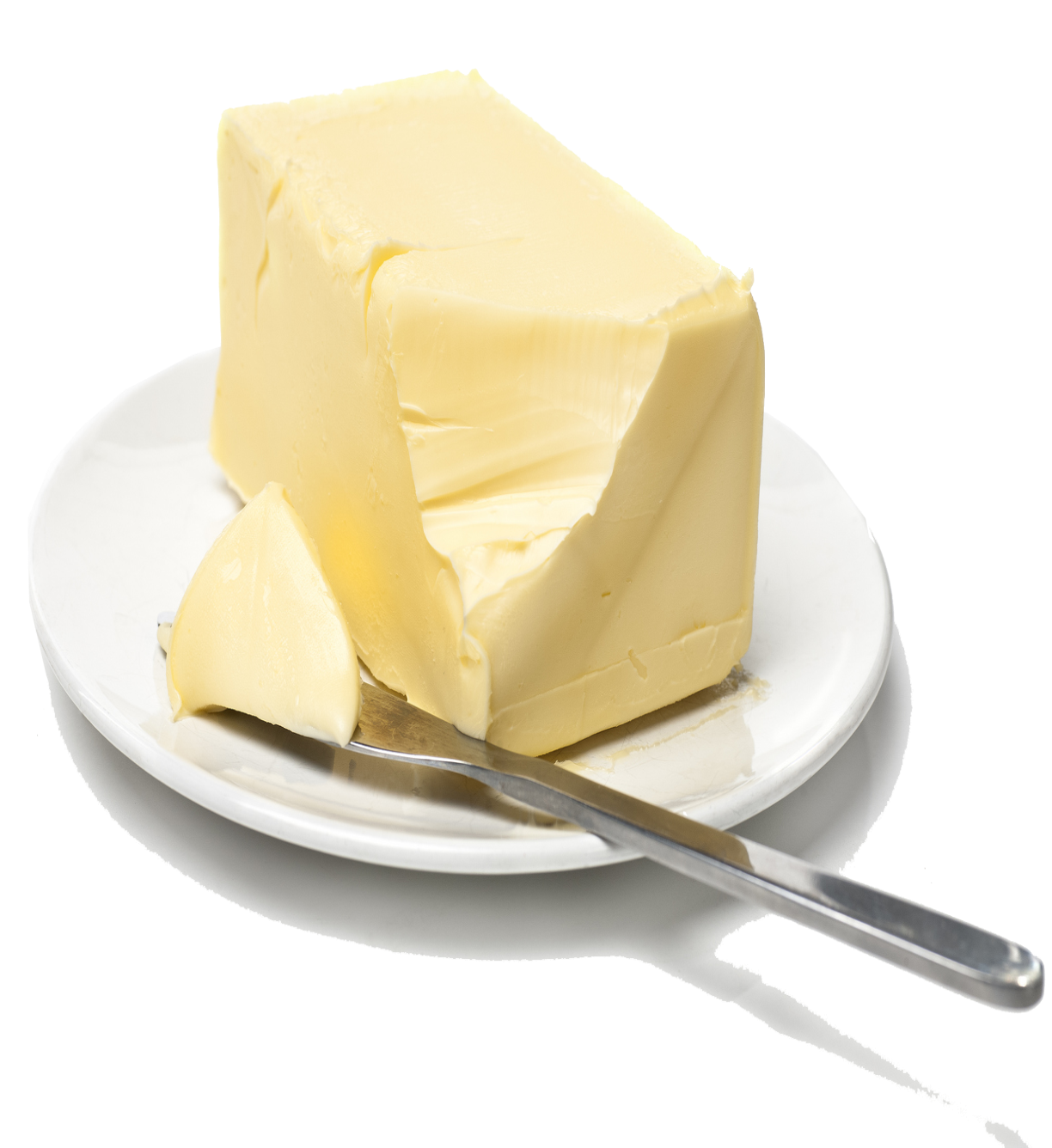 ser
cheese
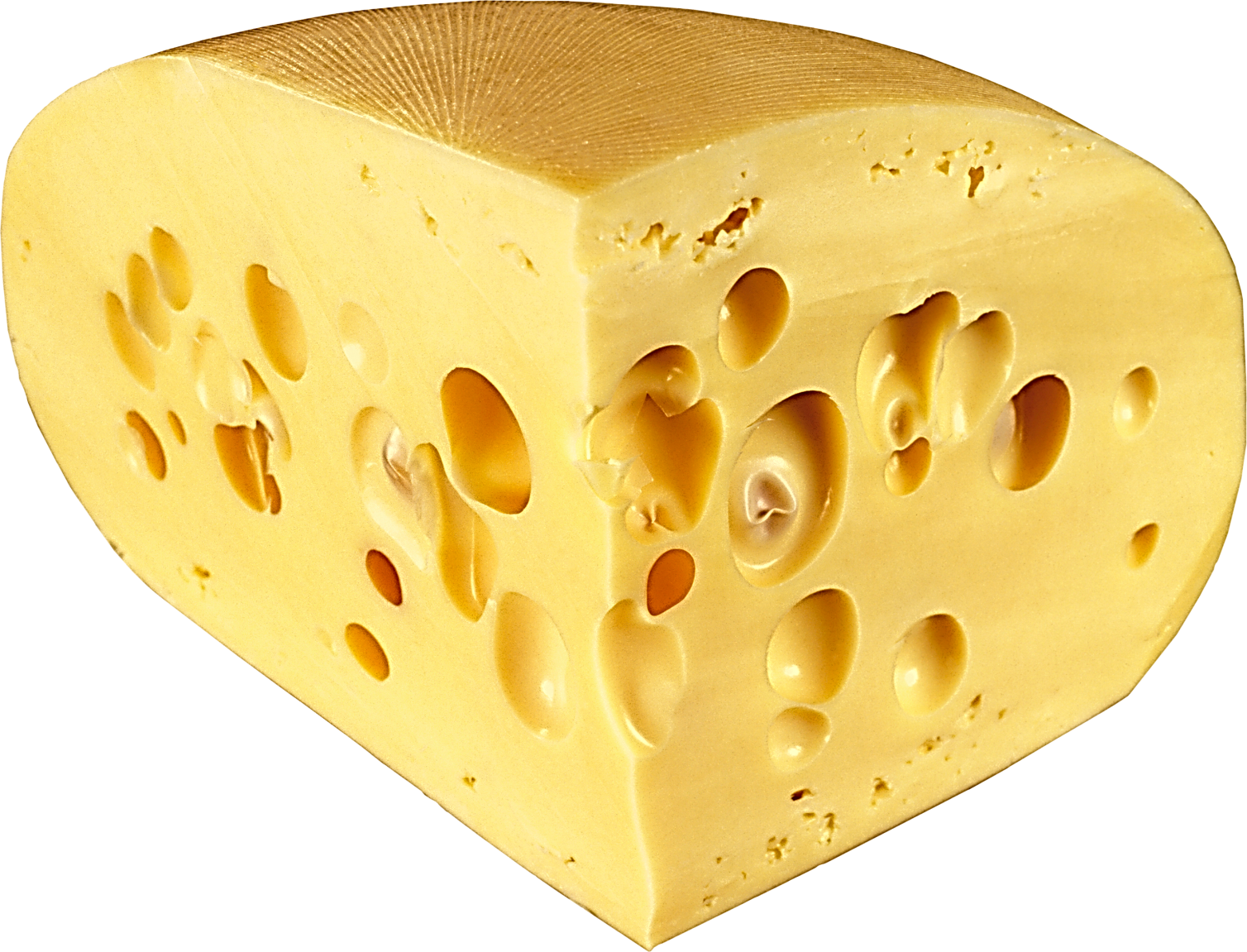 twaróg
cottage cheese
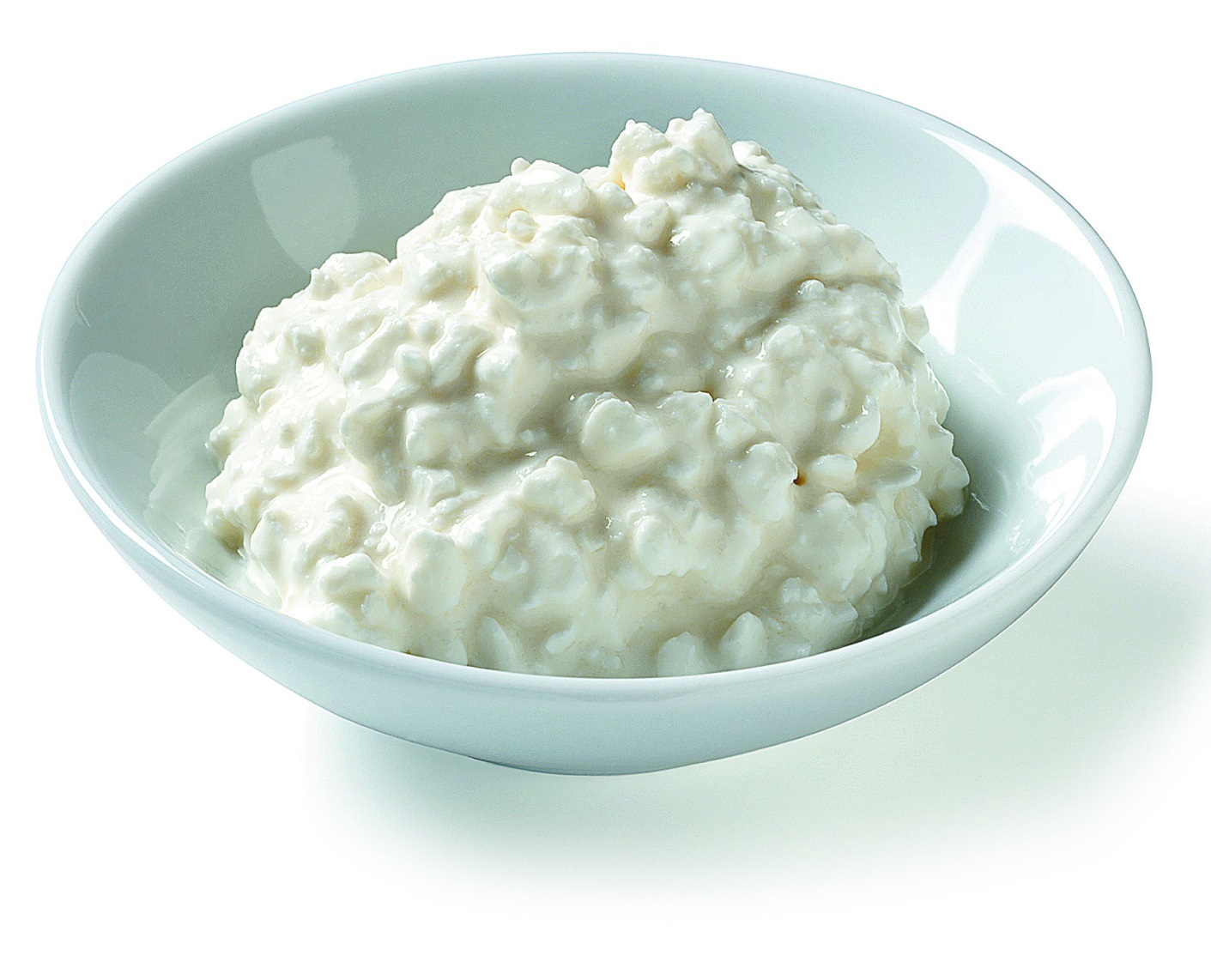 chleb
bread
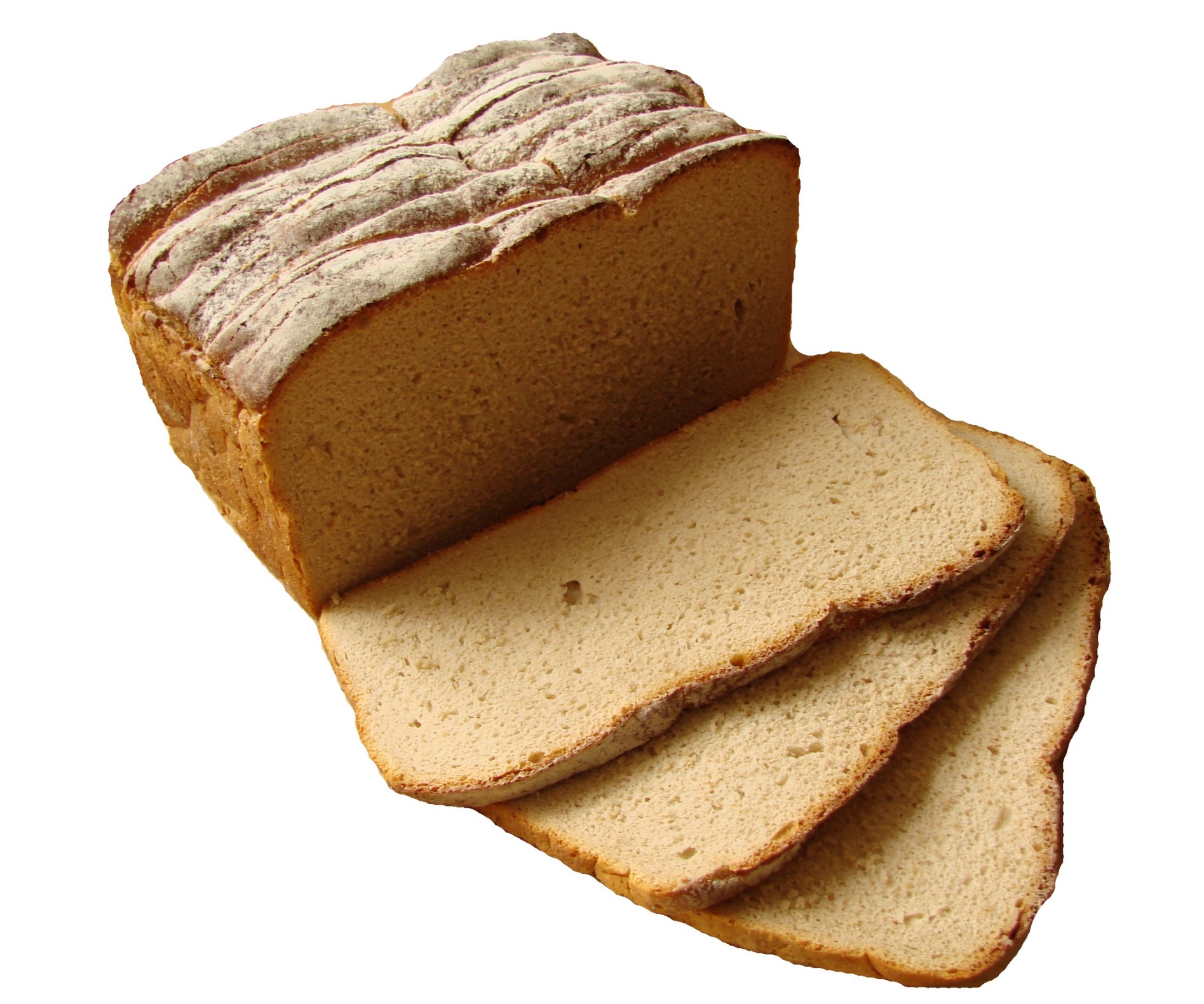 bułka
roll
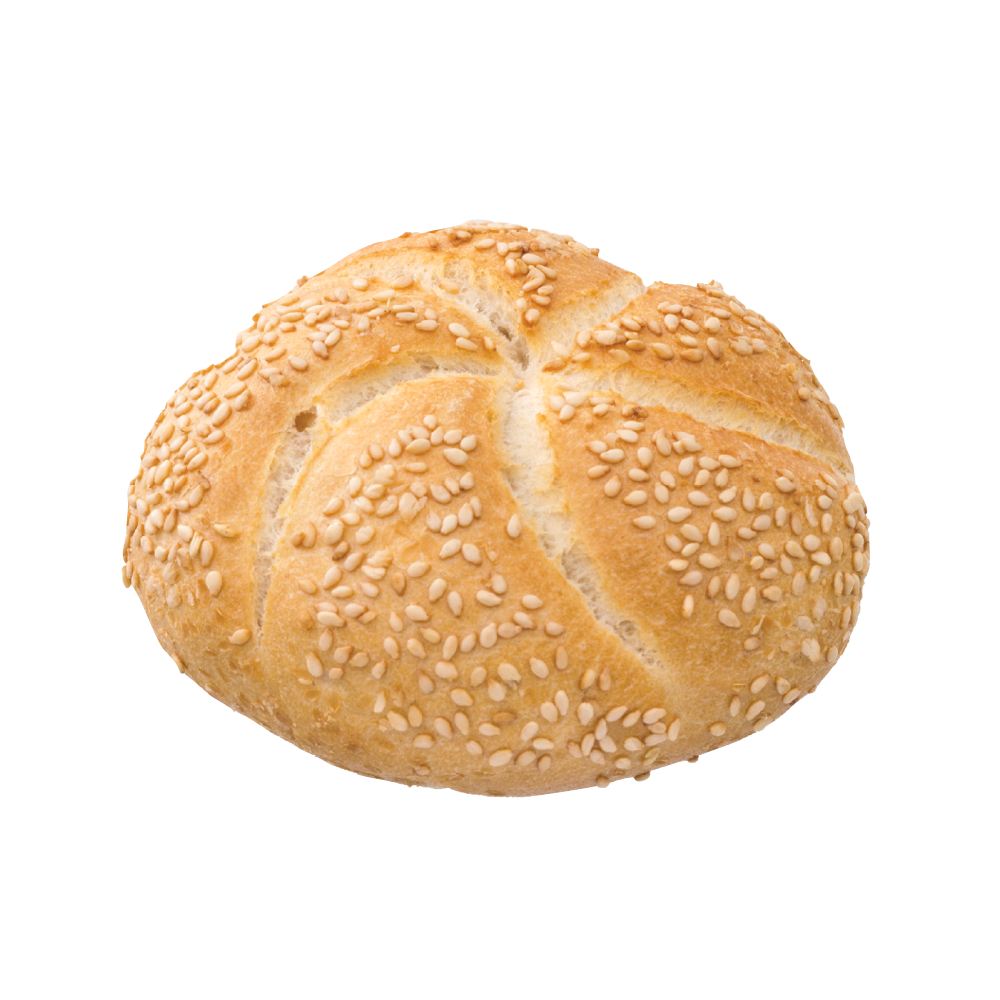 kaszka
cereal
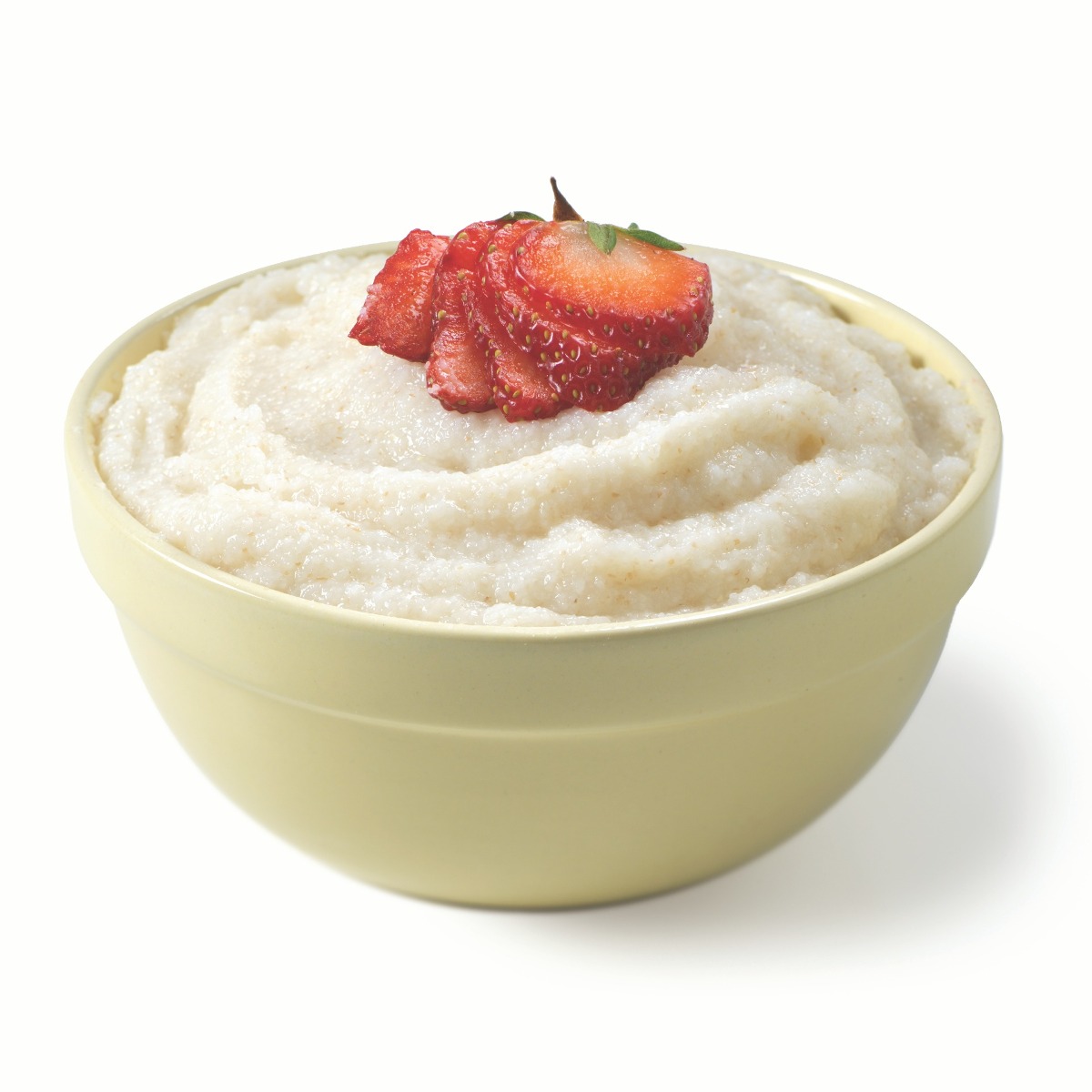 płatki
flakes
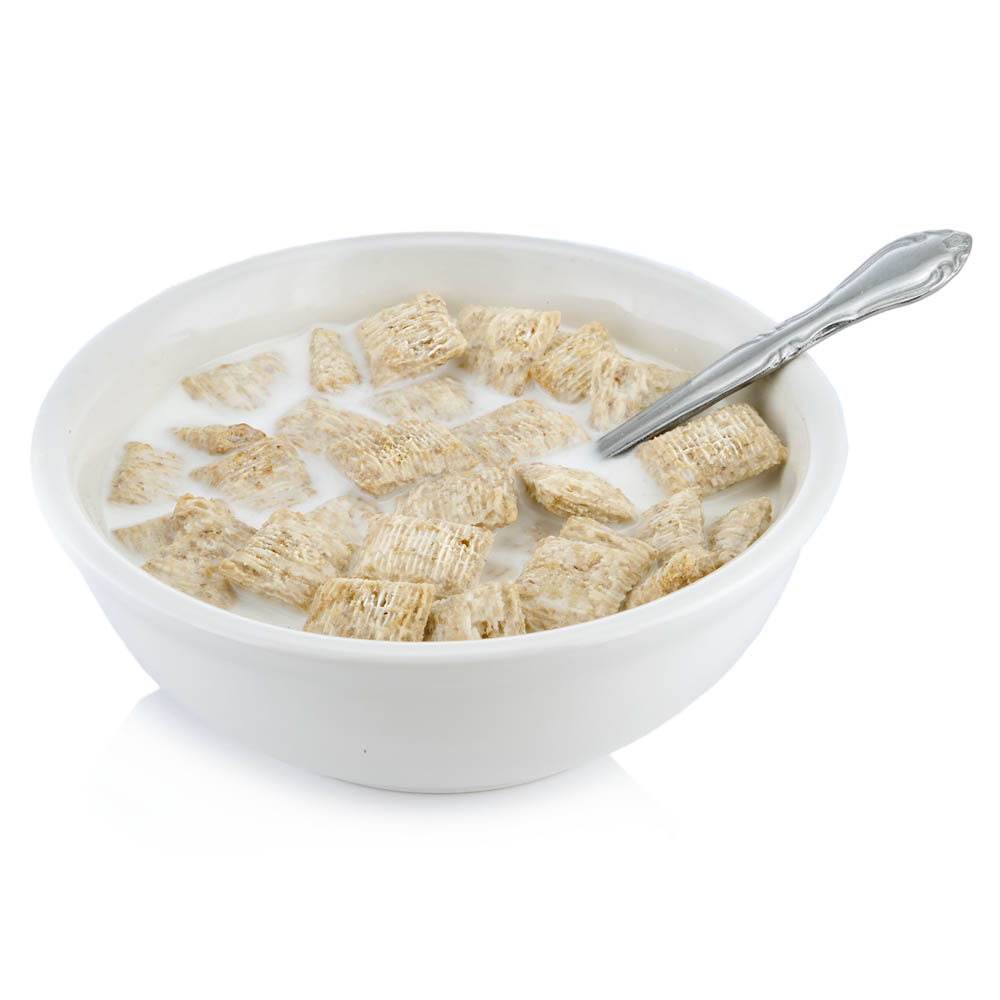 kasza
cereal
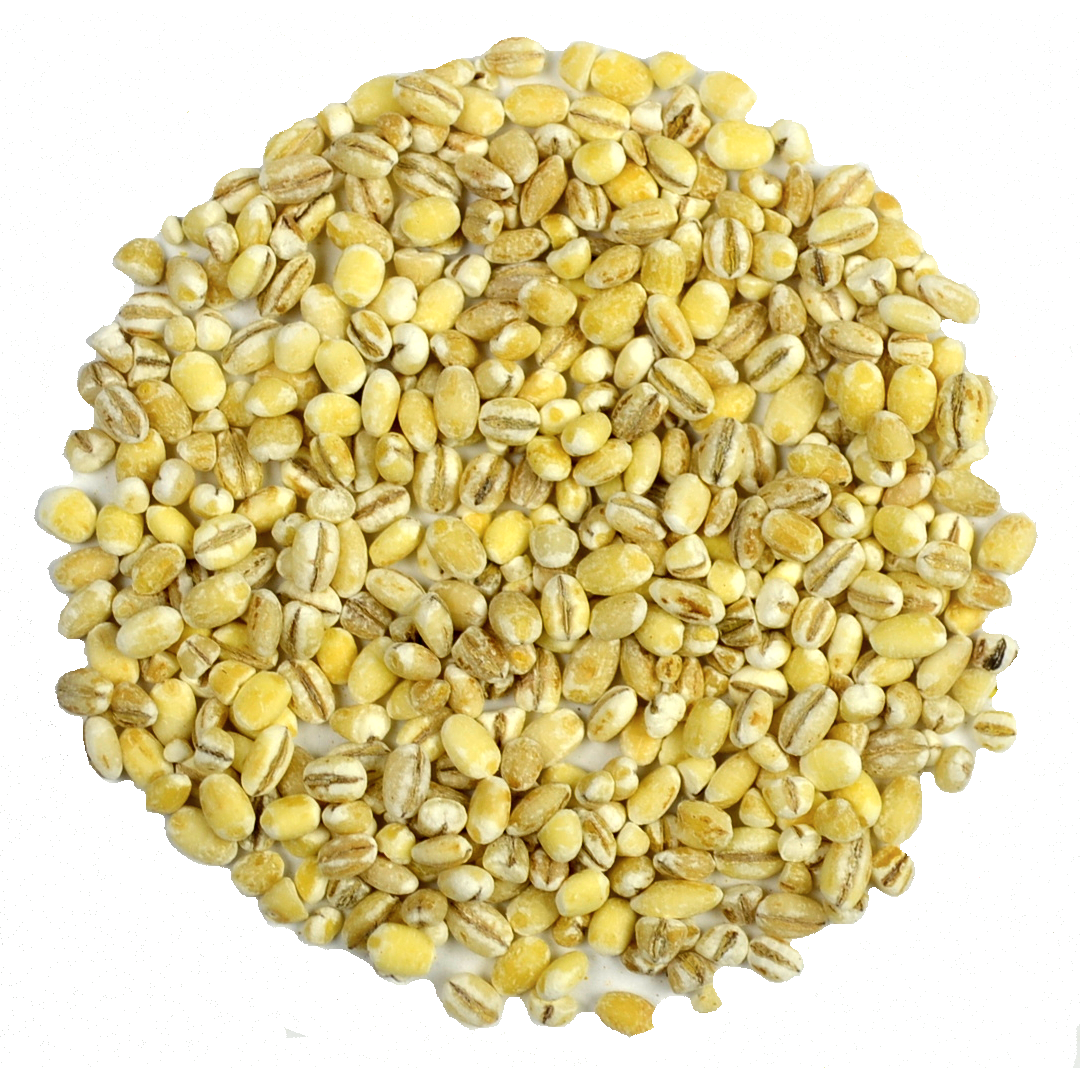 mąka
flour
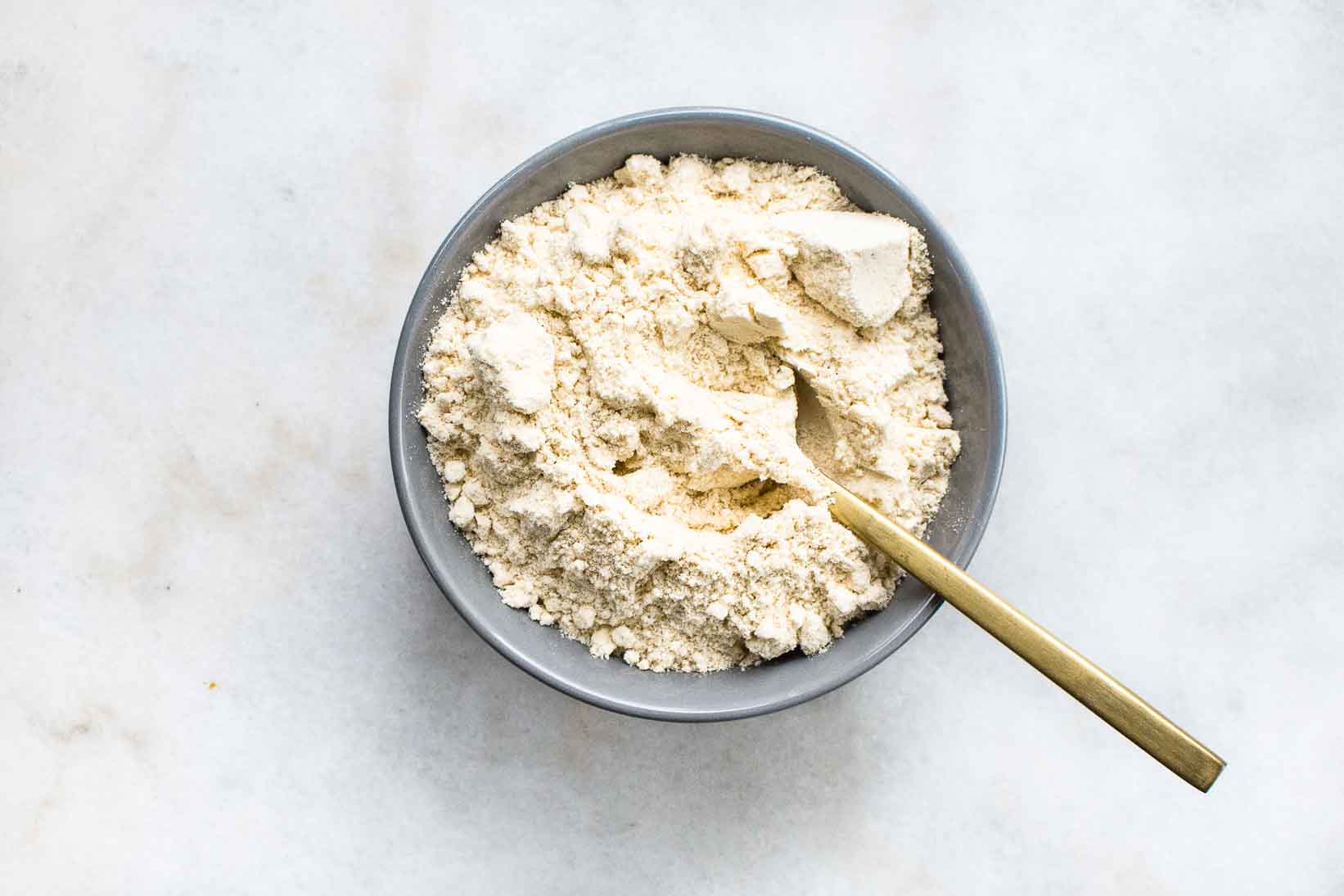 makaron
pasta
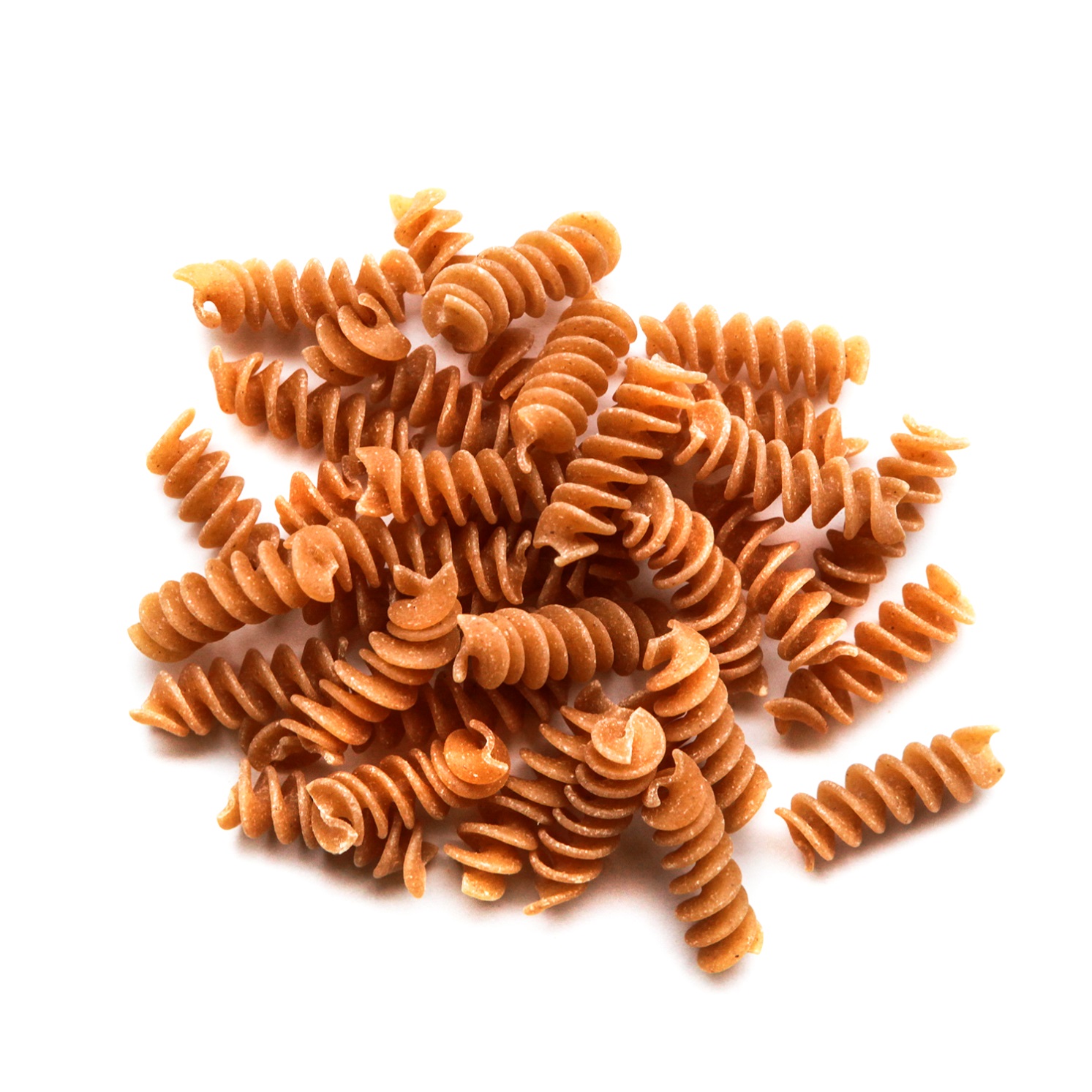 mięso
meat
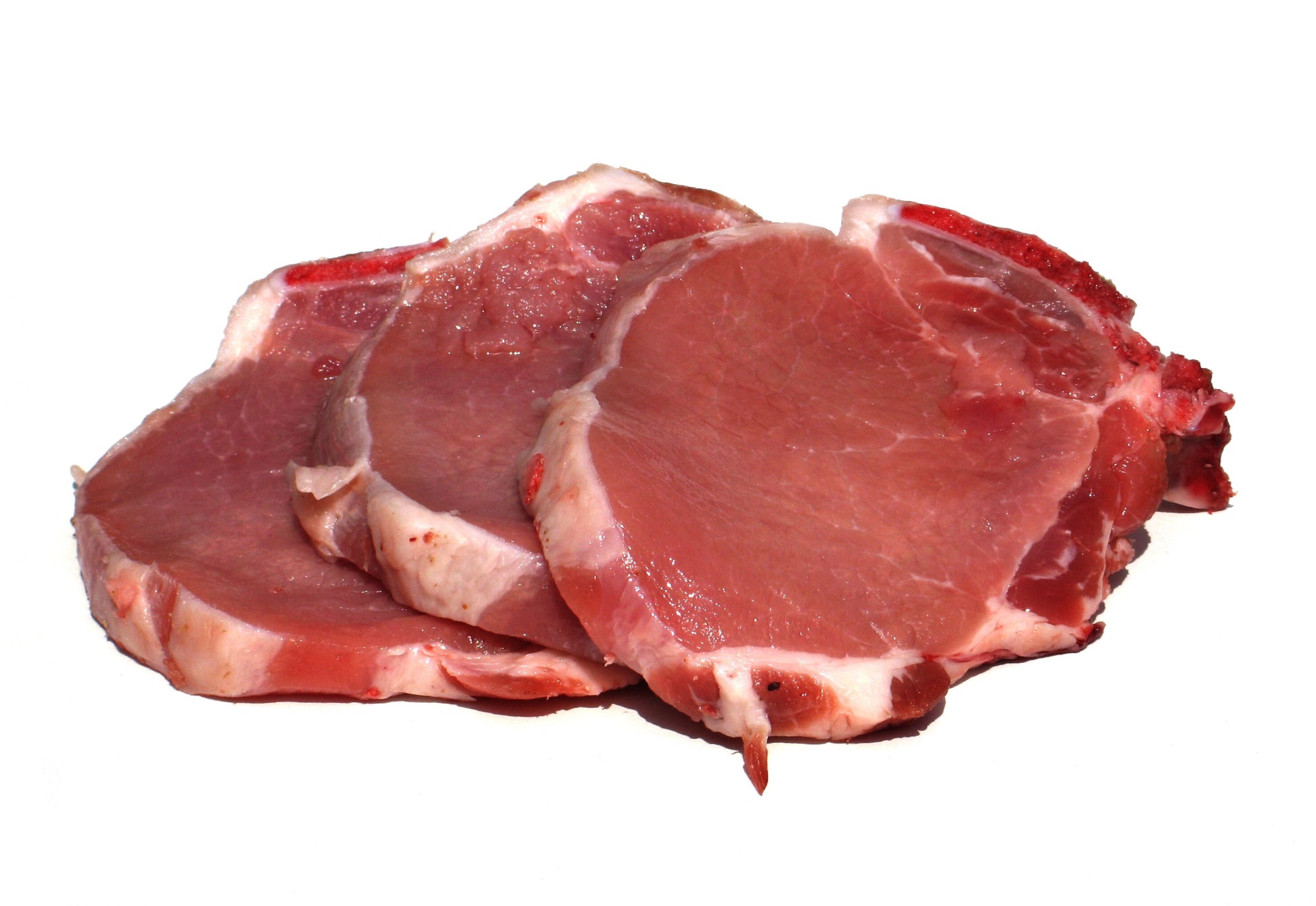 kiełbasa
sausage
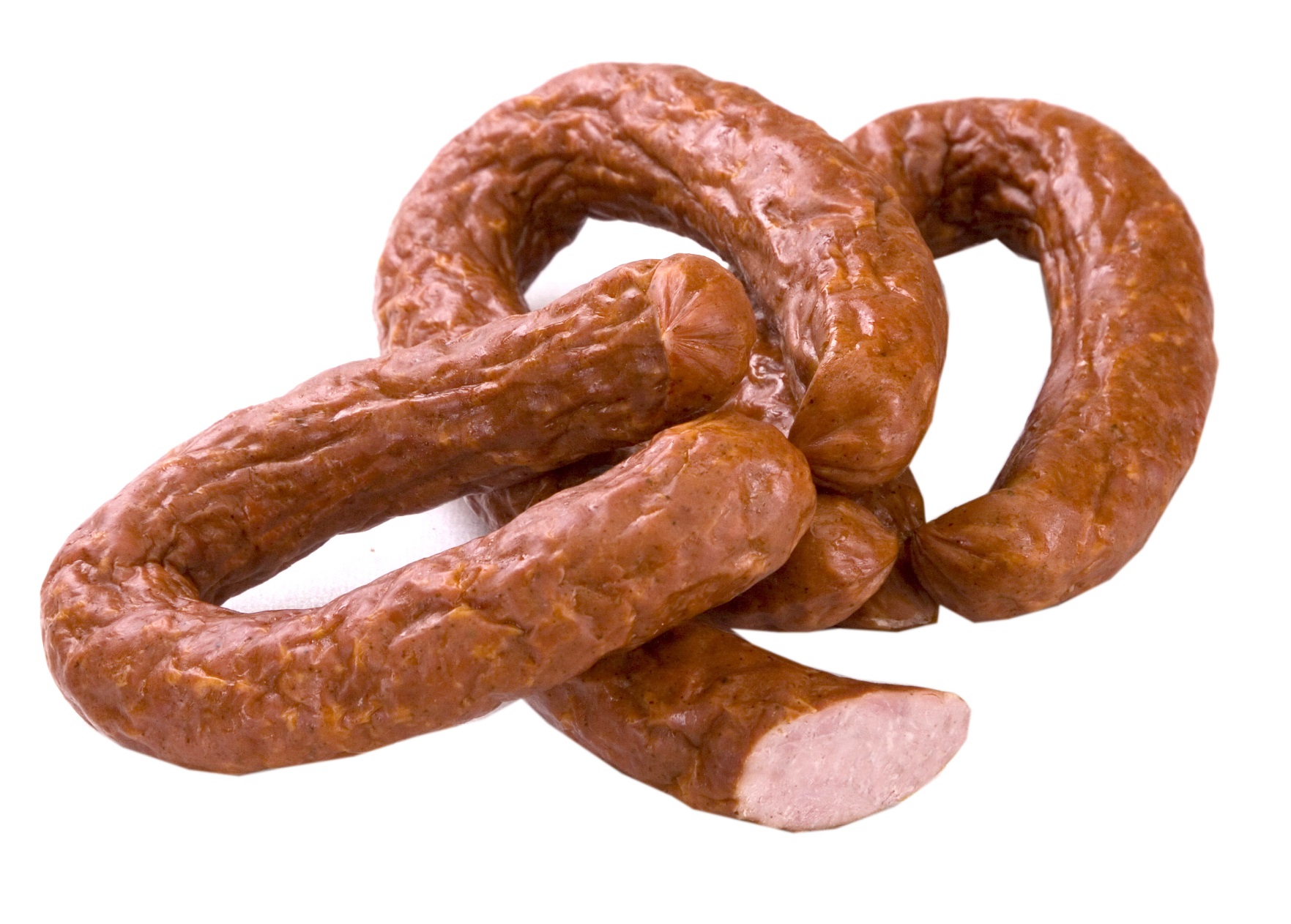 szynka
ham
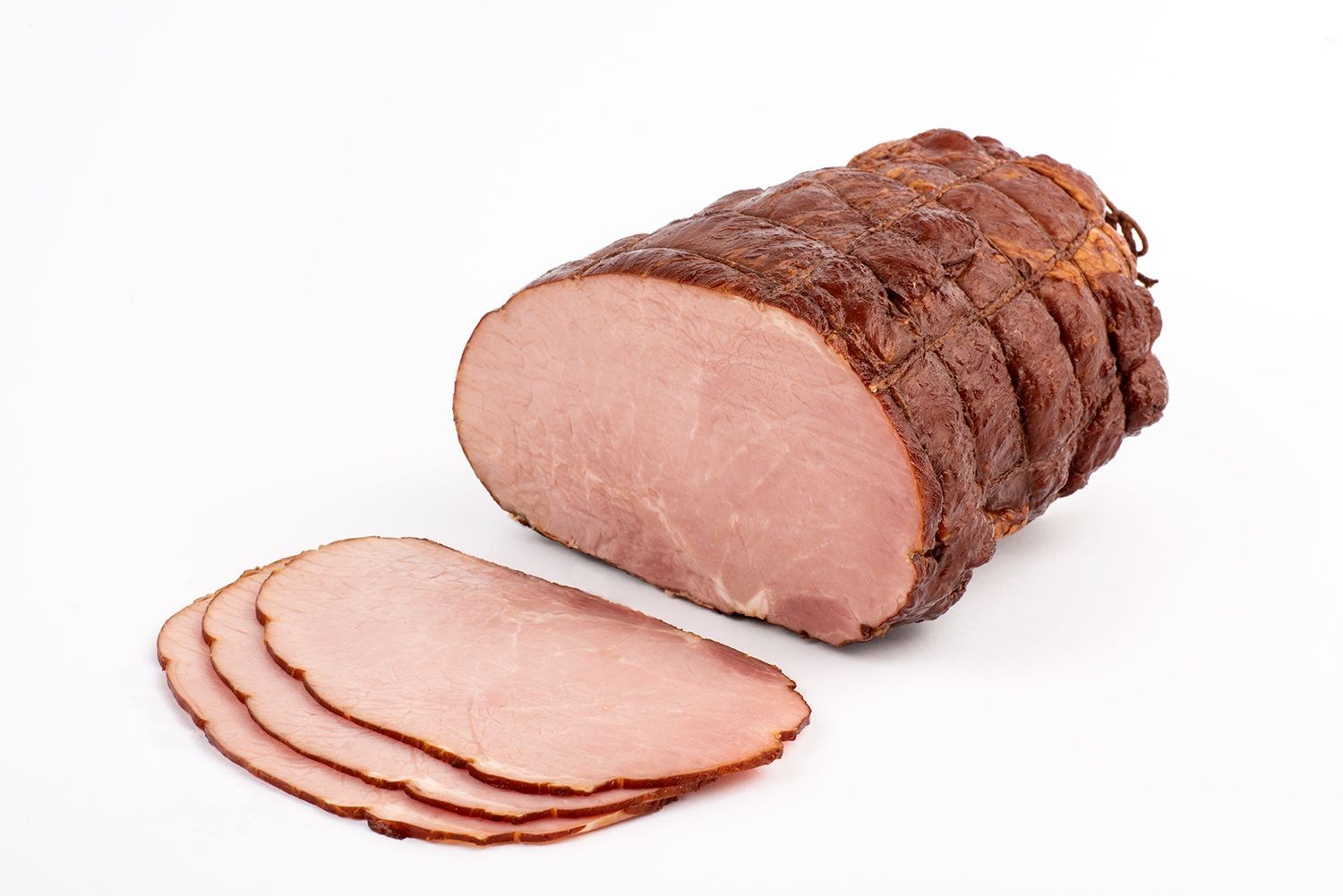 parówki
sausages
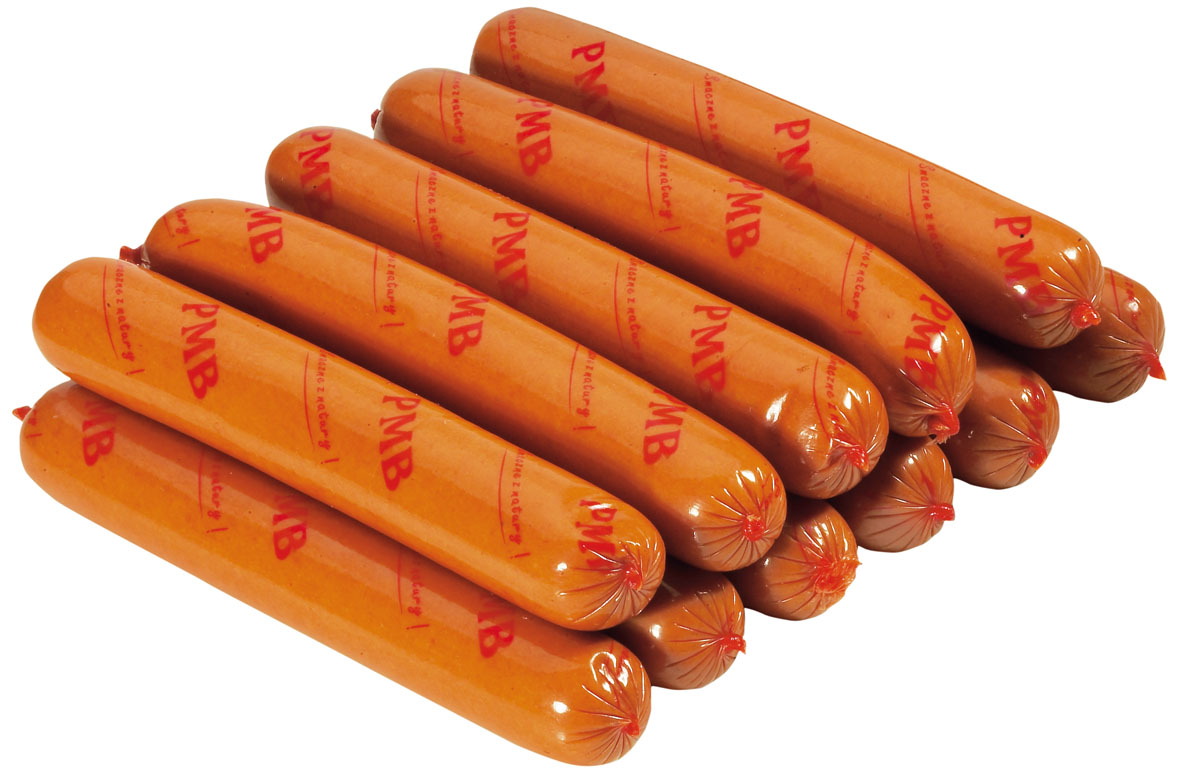 ryba
fish
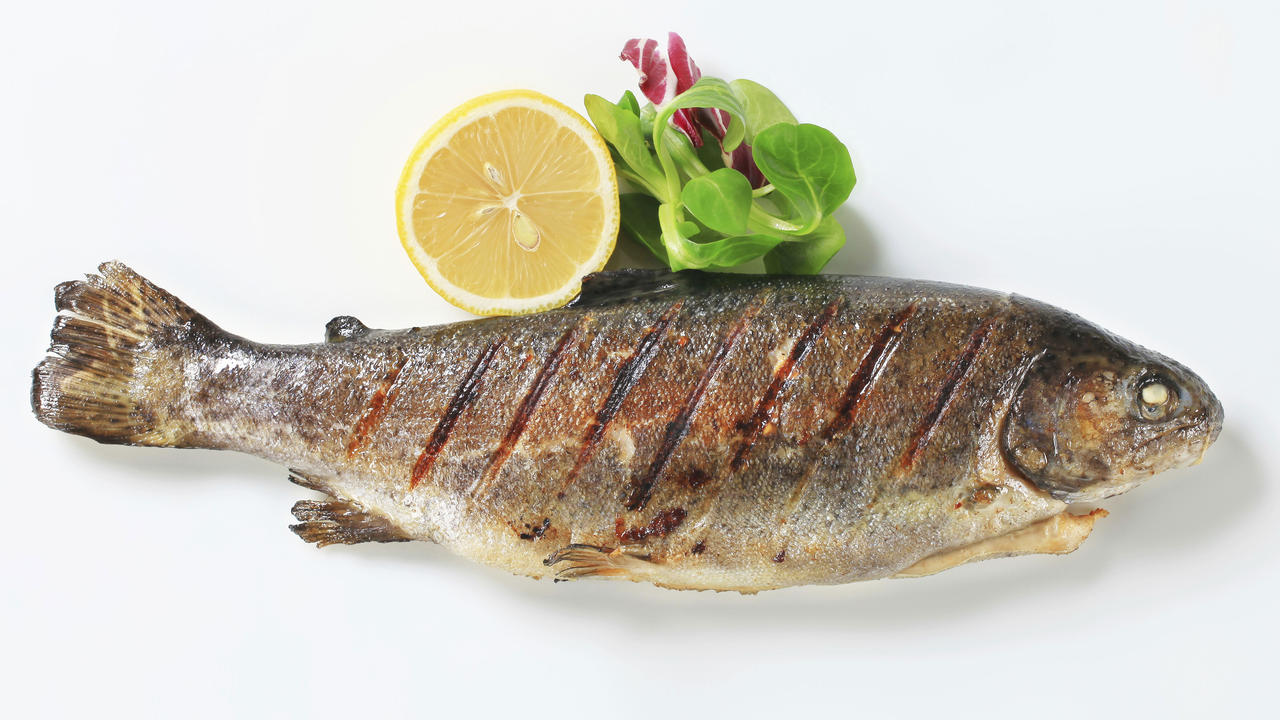 mleko milkkakaococoaherbatateasok
juicewodawaterjajkoeggmasłobutter
sercheesetwarógcottage cheesechlebbreadbułka
rollkaszkacerealpłatkifkakeskaszacereal
mąkaflourmakaronpastamięsomeatkiełbasa
sausageszynkahamparówkisausagesrybafish
mleko milkkakaococoaherbatateasok
juicewodawaterjajkoeggmasłobutter
sercheesetwarógcottage cheesechlebbreadbułka
rollkaszkacerealpłatkifkakeskaszacereal
mąkaflourmakaronpastamięsomeatkiełbasa
sausageszynkahamparówkisausagesrybafish
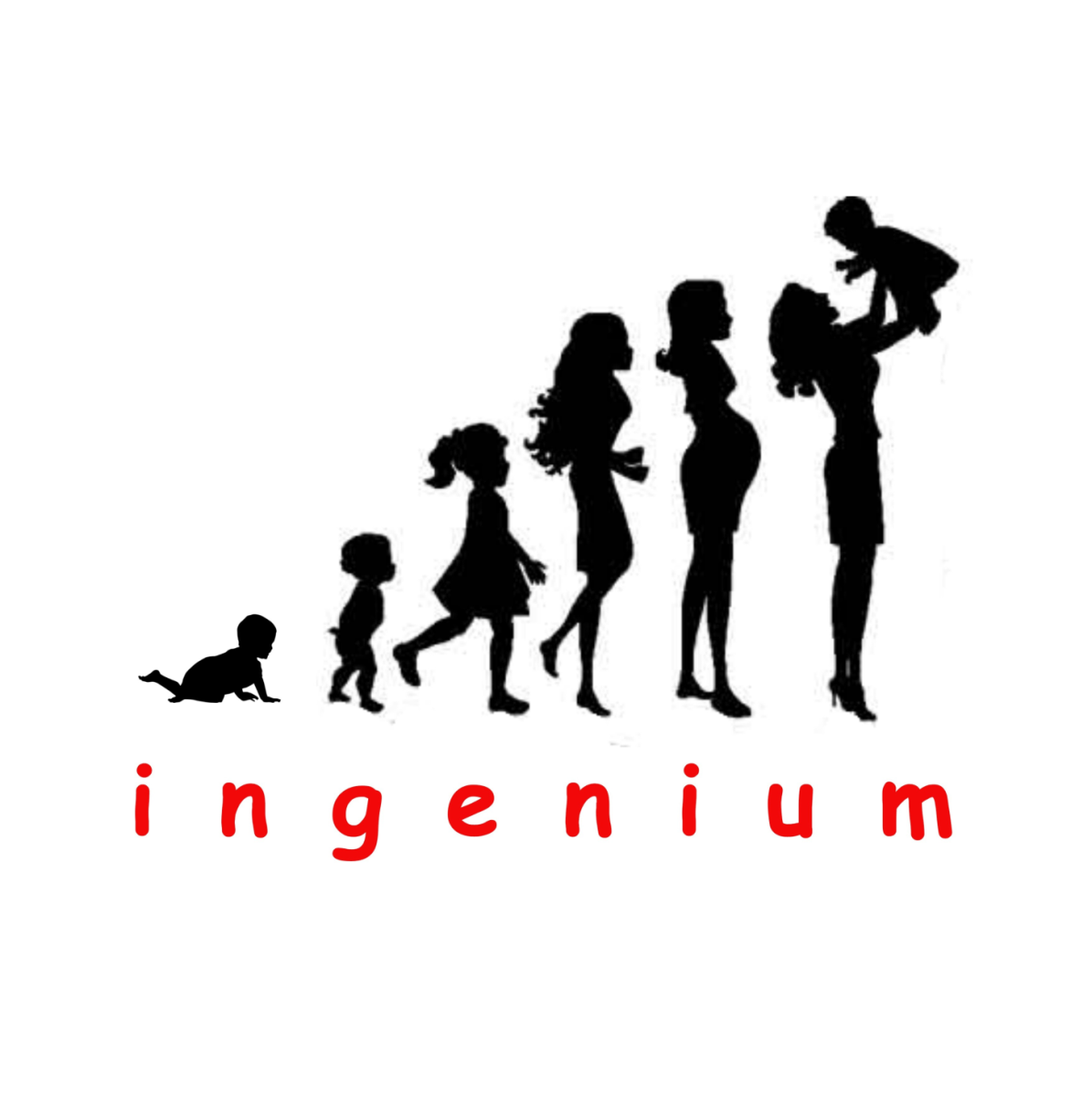 metodadomana.org